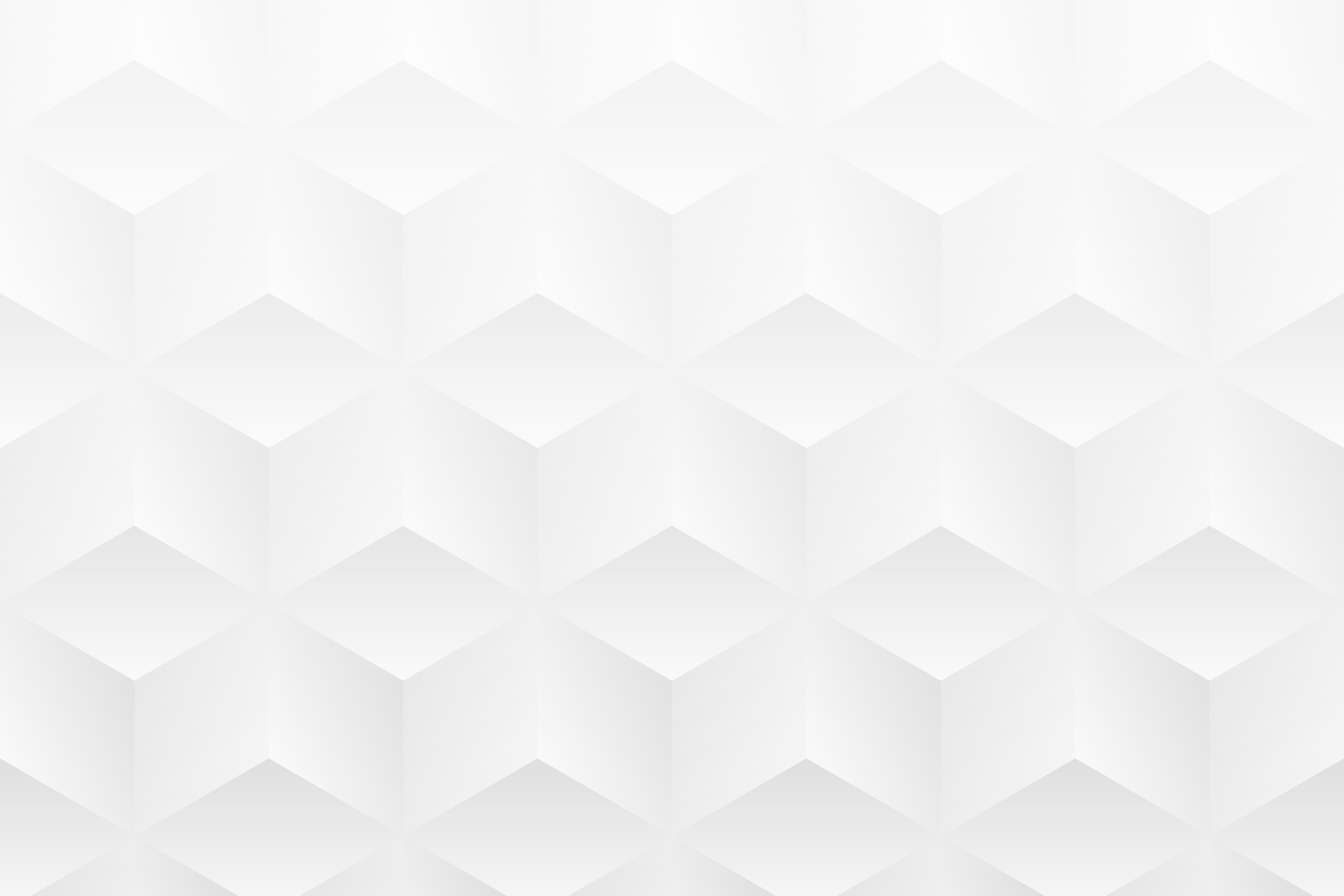 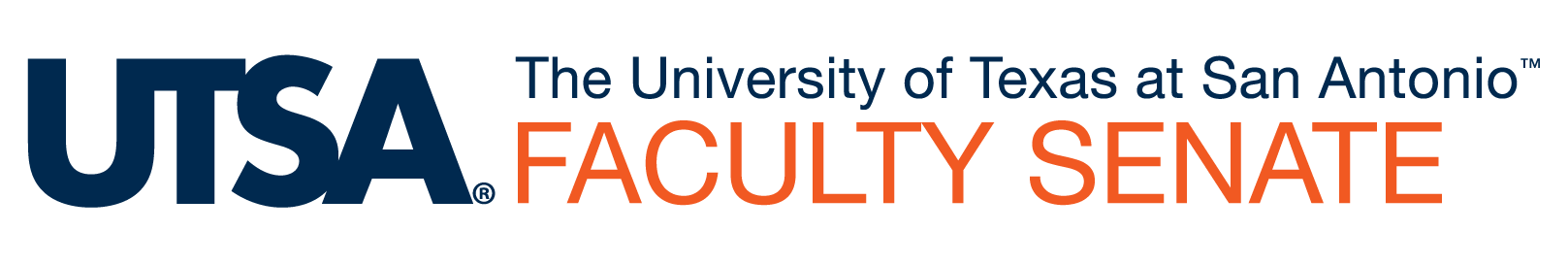 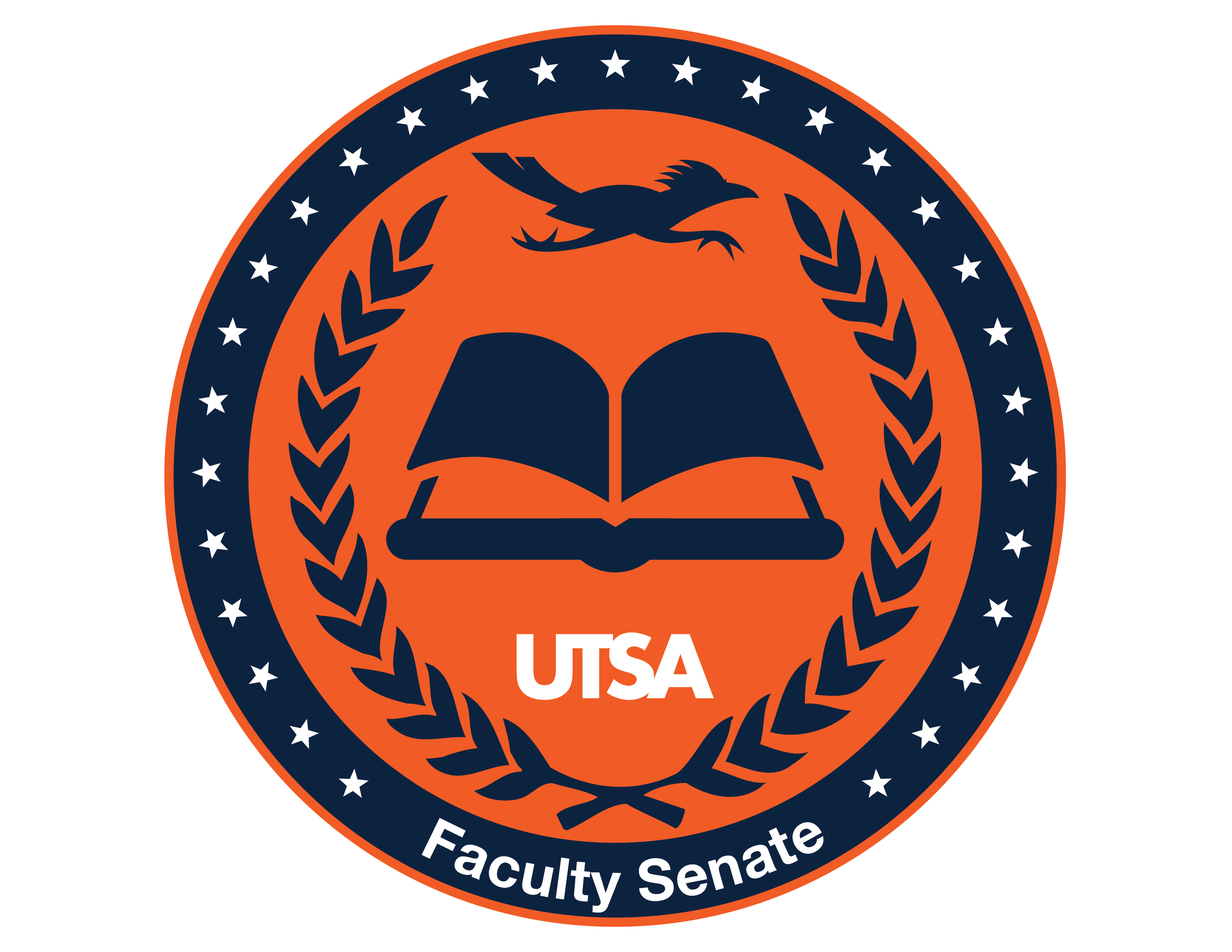 Chair’s Report
Chad Mahood, Ph.D.
Faculty Senate Chair
Associate Professor
Department of Communication
December 3rd, 2020
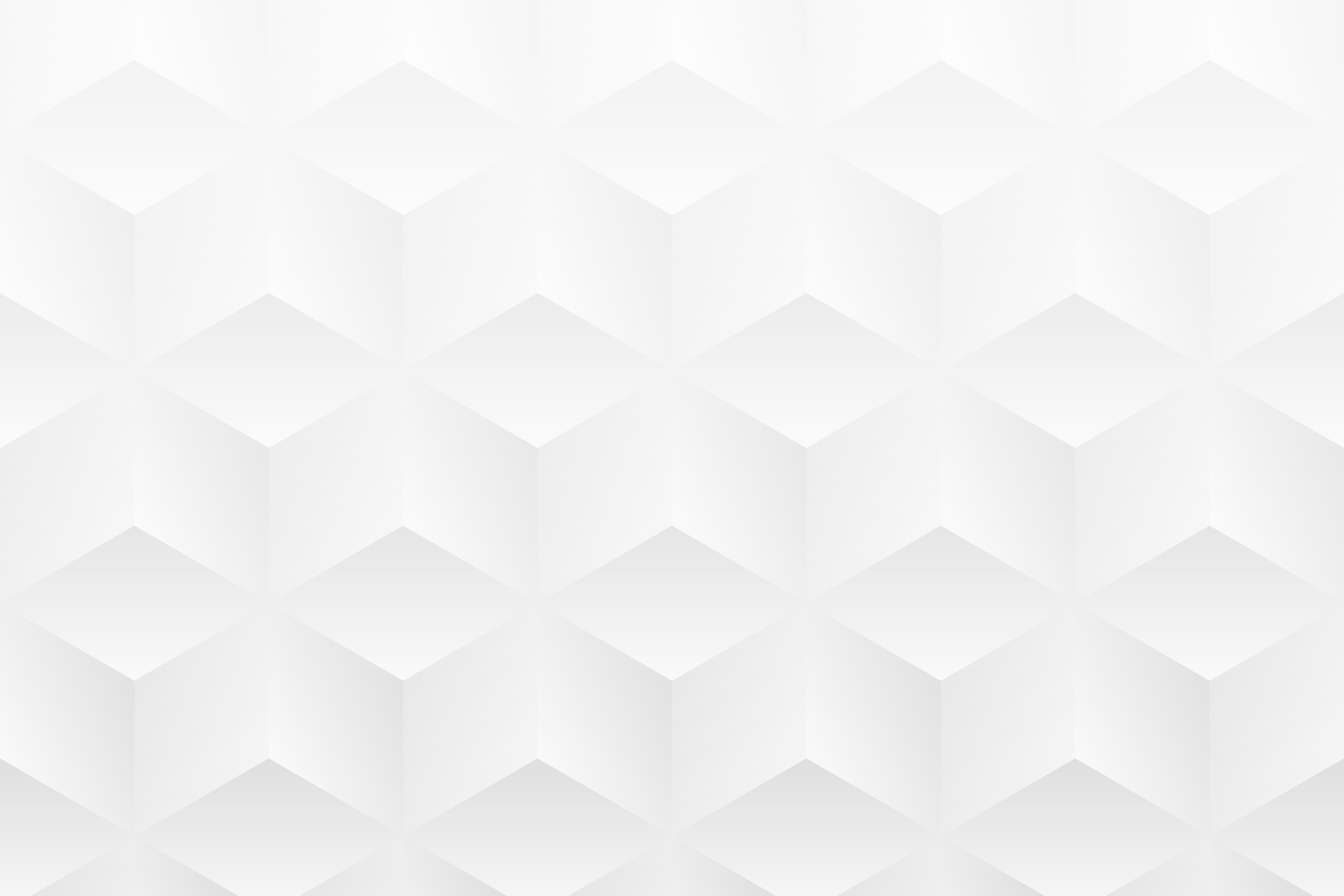 Welcome
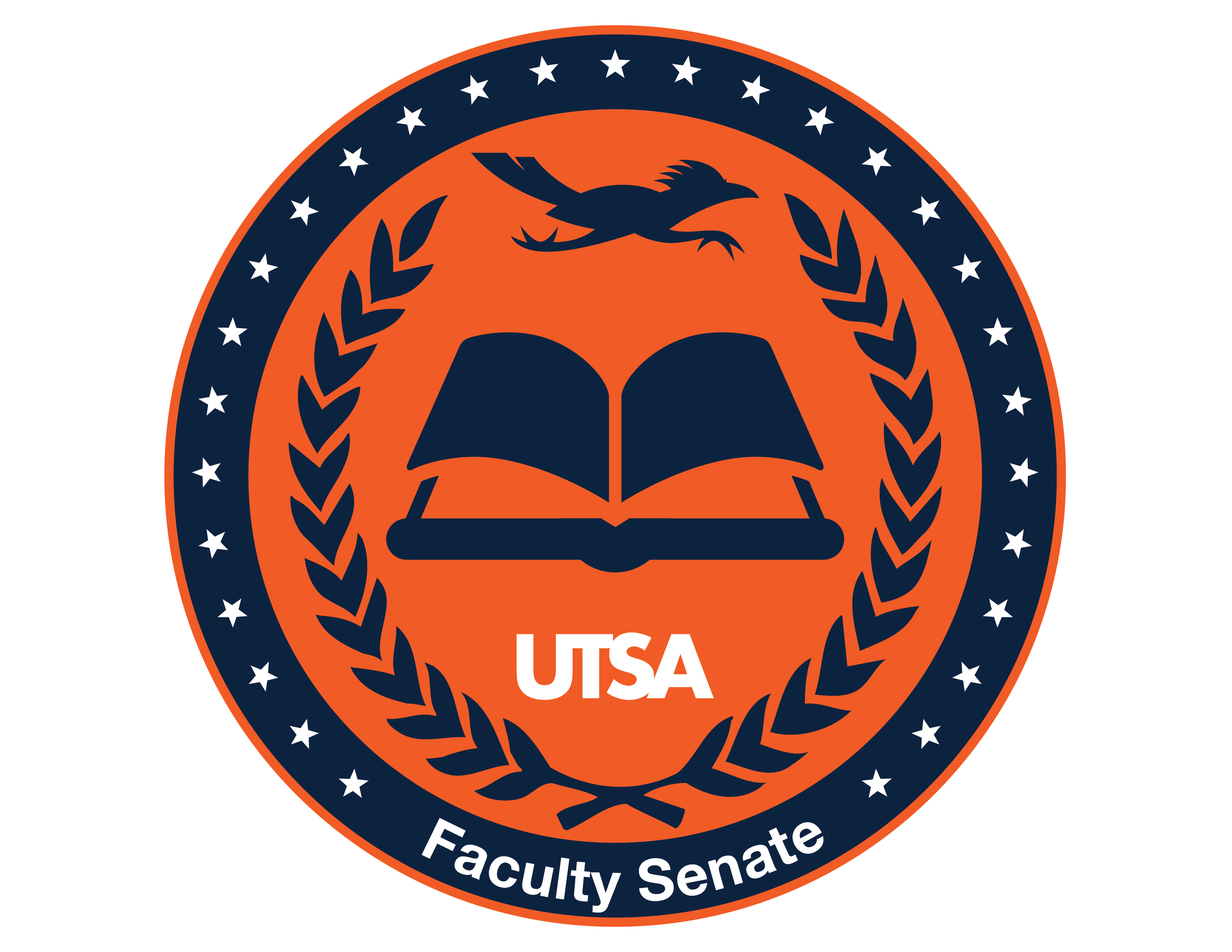 We follow Roberts Rules so please wait to be recognized by the Faculty Senate Chair (or SoGF or lead Administrative Assistant)

Consent Agenda

Welcome guests
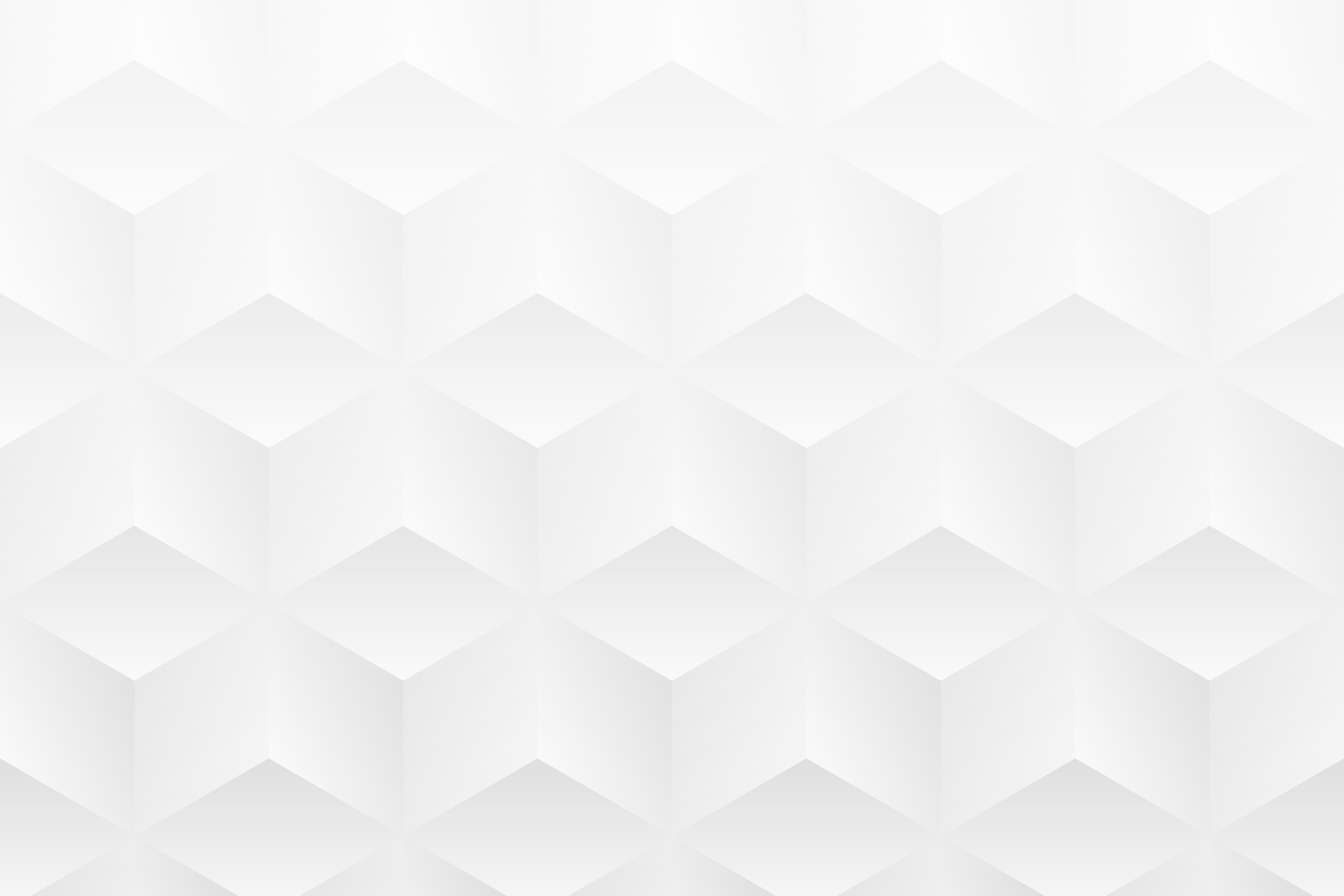 Updates
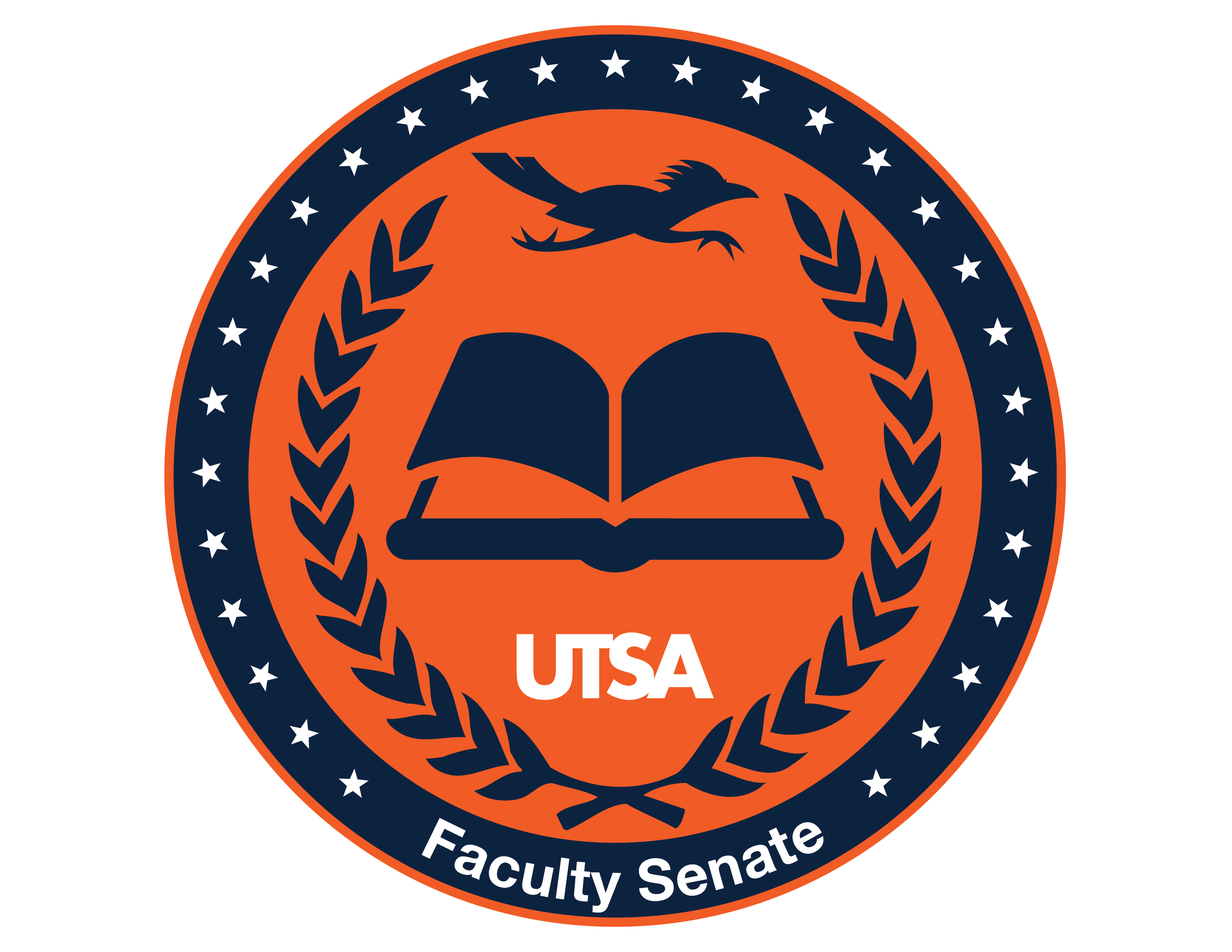 (1) Ad Hoc Committee on Faculty Diversity and Inclusivity Update

(2) Strategic investment Fund (SIF) Committee Update

(3) Updates from the SoGF